Növényvédelem a kiskertben
A növények önvédelmi mechanizmusa
Külső védelem:    -tövisek, tüskék
- vastag kültakaró
viaszréteg
Belső védelem: másodlagos anyagcseretermékek (keserűanyagok, alkaloidák, fenolok, terpenoidok)

Aktív reakció: parasejt képződés, mézgásodás, szállítószövet lezárása, levél leválasztása
Szerzett rezisztencia-elősegítése pl. lombtrágyákkal, gombakészítményekkel
Együttműködés: riasztómolekulák (pl. takácsatka-ragadozóatka, szarvas-keserűanyag)
Hagyományos növényvédelem
Szervetlen trágyázás
Károsítók semlegesítése
Hatásai: gyengül a növény saját immunrendszere, sok minden más elpusztul, szermaradványok halmozódnak fel a növényben,
Ökológiai növényvédelem
Megelőző eljárások : - termőhely kiválasztása, fajtaválasztás, vetésforgó, élő talaj létrehozása, hasznos rovarok és madarak támogatása
Növényápolás: - megfelelő trágyázás, növényi kivonatok alkalmazása, komposzt és szervestrágya alkalmazása
Fizikai védekezés: gyomlálás, metszés, enyvgyűrű,
Biotechnikai: sárgalap, feromonok, hasznos szervezetek, főzetek, ázalékok
Növényvédő szerek : réz, kén, piretrin tartalmú szerek stb…
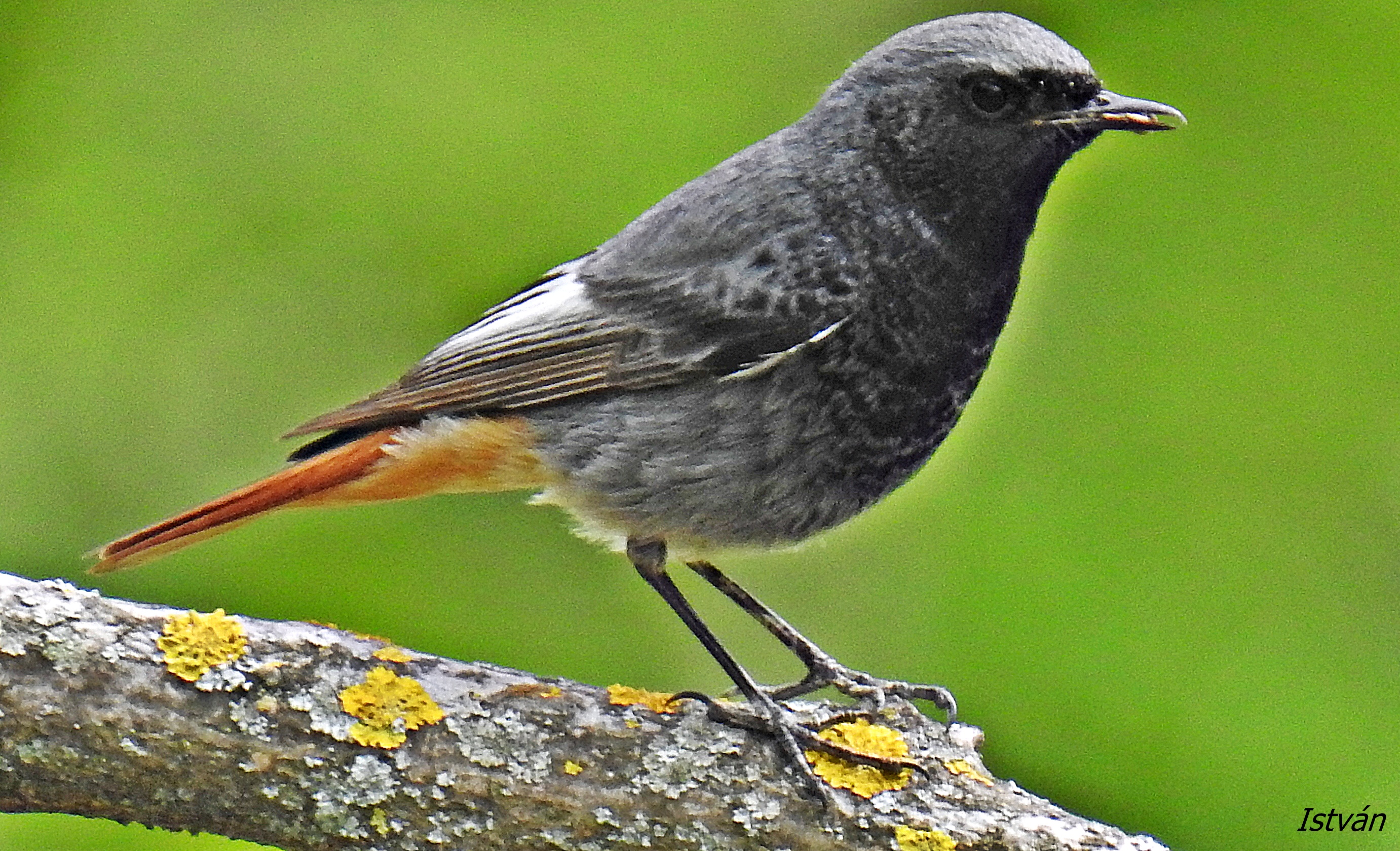 Kerti segítőtársaink
Rozsdafarkú
Cinkék
Vörösbegy
Rigó félék
Barna varangy
Fürge gyík
denevér
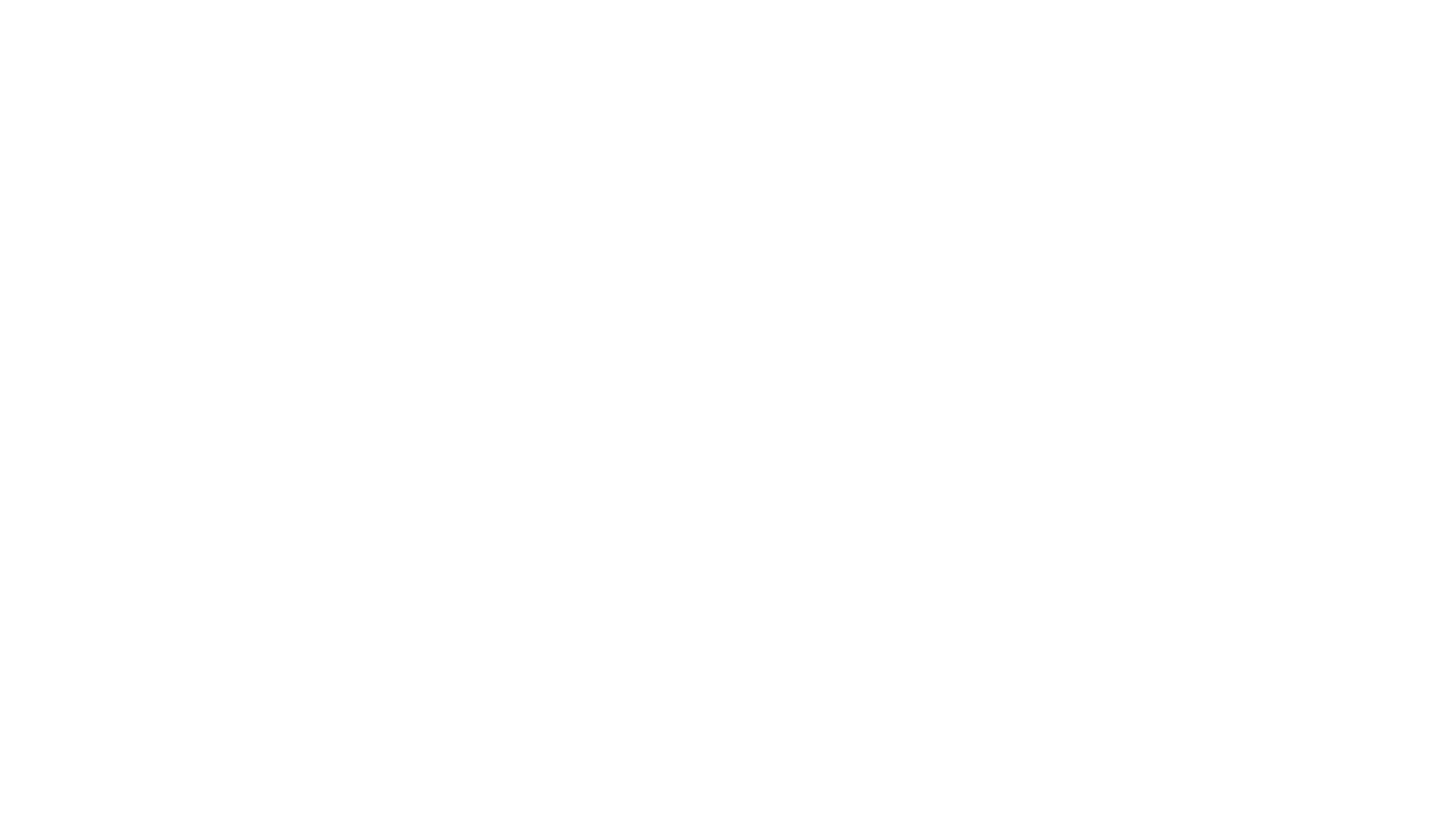 fürkészdarazsak
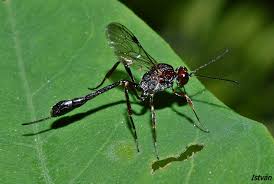 Élősködők
Csalán , ernyősvirágúak, sövények, bokrok
fátyolkák
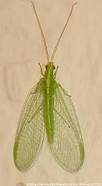 Lárvái levéltetű fogyasztók, az imágó beporzó
Fátyolkaszállás, zavartalan padlás
Sokféle virág
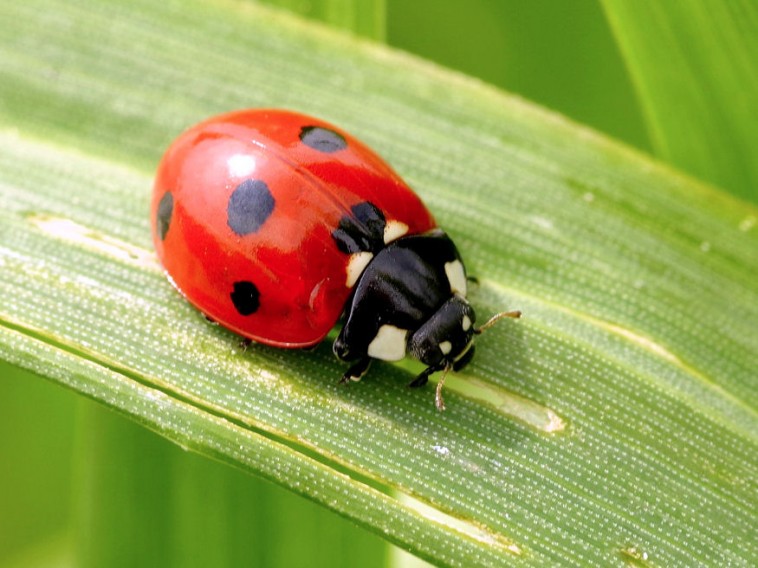 Katicabogarak
Lárvái: levéltetűt gyérítik, pajzstetveket és takácsatkákat is eszik
Elhagyatott sarok, avar
A fülbemászók hasonlóképp
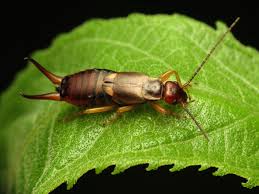 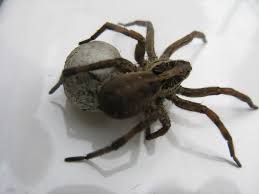 Pókok
Legyek, szúnyogok, levéltetvek, poloskák, lepkék, bogarak
Ne bolygassuk a talajt
Érintetlen területek
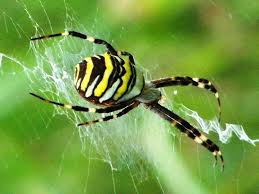 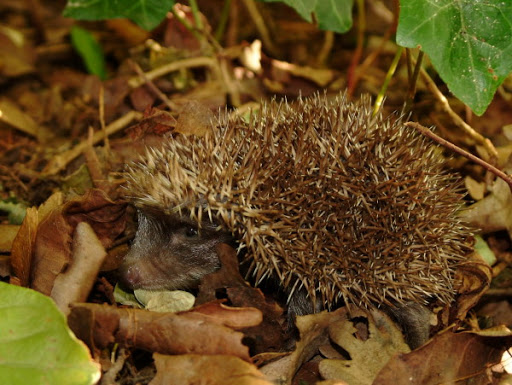 Sün
Csigák, hernyók, bogarak stb..
Avar, nyesedékkel teli csendes sarok, búvóhelyek
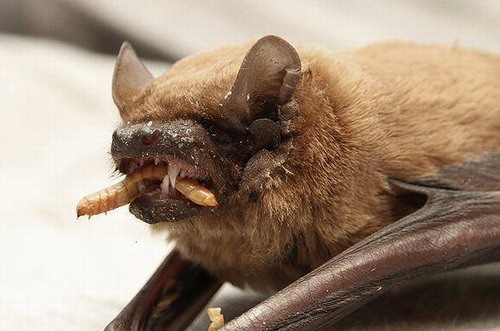 Denevér
Éjszakai lepkék, rovarok
Zavartalan padlás, öreg odvas fa
Vakond(ok)
Naponta a testsúlyának megfelelő mennyiségű rovart eszi, de megeszi a meztelen csigát, és a mezei pocok fészekalját is
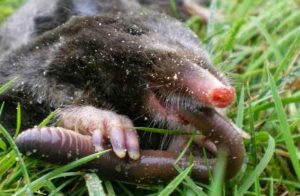 Minden a talajban kezdődik!
Talajélet javítása komposztlével, szerves trágyával, mulcsolással.
Minél több hasznos mikroorganizmus van a talajban, annál inkább kiszorulnak a kártékonyak.
Zöldtrágyázás, és védőnövények
Védőnövények
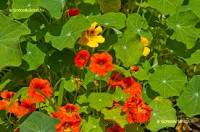 Hangyák, tetvek
Csigák, lisztharmat
Fonálférgek
Földibolha
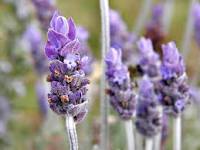 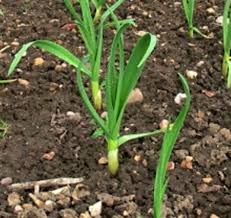 Néhány kártevő és a megoldás
Hangyák: menta, levendula, hagyma ültetése, fákra enyv gyűrű, vagy egy-két sarjhajtás meghagyása
Burgonyabogár: torma, árvacsalán ültetése, peték szétnyomkodása, lárvák, imágók összeszedése és megsemmisítése, futókacsa
Földi bolhák: menta, saláta, fehérüröm, fokhagyma, fahamu szórása, 
Káposztalepke: ültessük paradicsommal, zellerrel, kaporral, mentával
Csigák: mustár, hagymafélék, csigakerítés,
Néhány gomba kórokozó és ellenszere
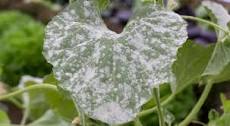 Lisztharmat és peronoszpóra
Zsurló forrázat
Erjesztett csalánlé
Kénes permetezés
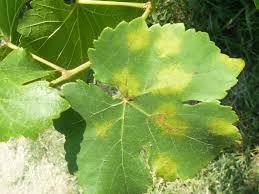 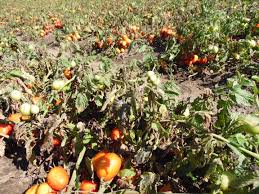 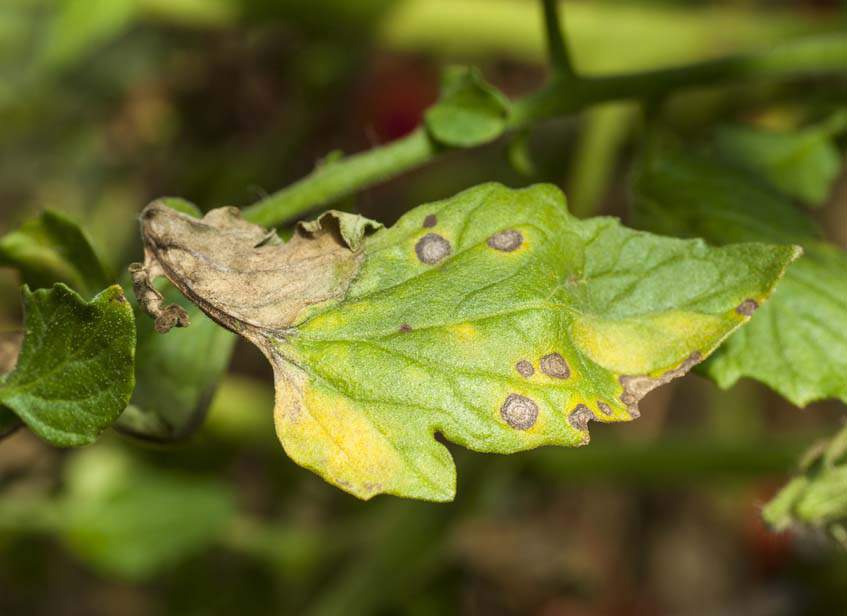 fitoftóra
ügyes öntözés, szellőzés
A beteg részek eltávolítása
Zsúrló kivonattal permetezzünk 2 hetente 
Réztartalmú szerek
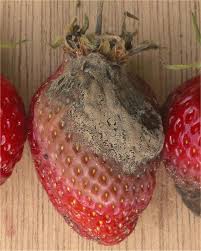 Botrytis (szürkepenész)
Ritkásabb növényállomány
Ne adagoljuk túl a nitrogént
Öntözés reggel és a talajt
Hagyma 
Mulcsolás
Fertőzött rész eltávolítása
Fokhagyma és zsurlókivonat
Bio-S készítmények
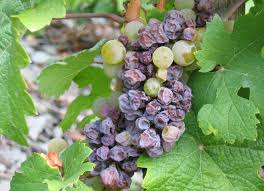 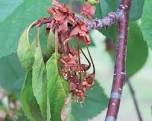 Monília
Fertőzött ágak levágása, gyümölcsmúmiák, fertőzött gyümölcsök eltávolítása
Virágzáskor tormaforrázat, fokhagyma forrázat
Tormát ültetni a fa tövébe
Friss hajtásokat zsúrlókivonattal permetezni
Bio-S és rézkészítmények
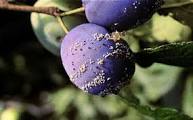 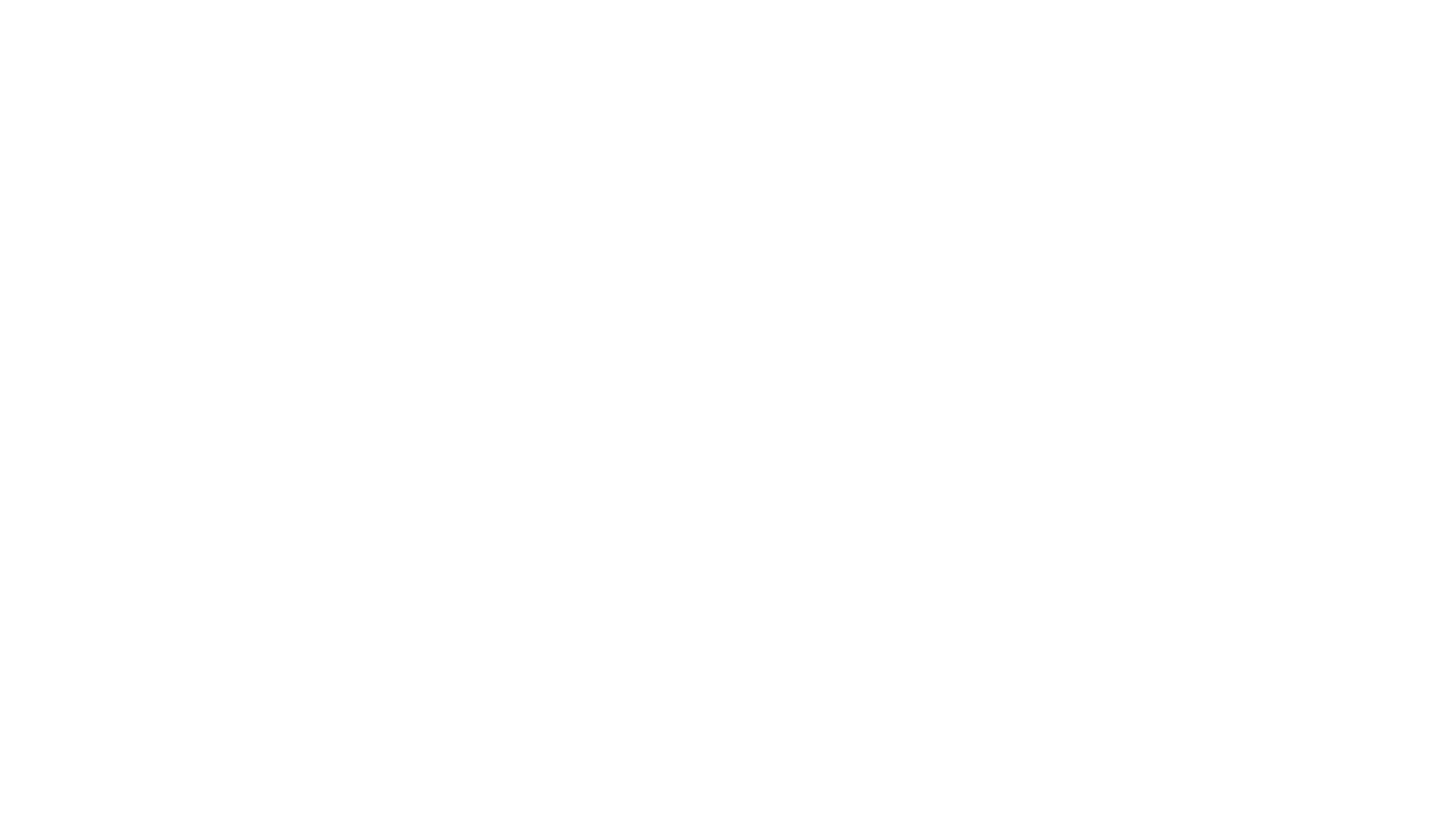 Cseresznyelégy
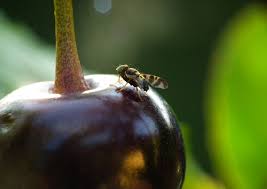 Rajzás május közepén
Korán virágzó fajták
Tyúkok
Mulcsolás fakéreggel, hideg talajból később kelnek
Talajtakarás rovarhálóval
Fehérüröm kivonattal permetezés
A napsütötte oldalra helyezzünk sárga lapokat
Szilvamoly
A nagyobb kártételt a második nemzedék okozza
Segítsük a hasznos szervezeteket
Tyúkok
Július és szeptember között hernyófogó öv
Hullott gyümölcsöt összeszedni
Végső esetben piretrin tartalmú szer
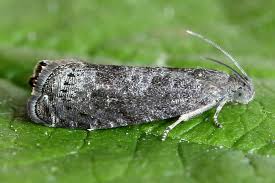 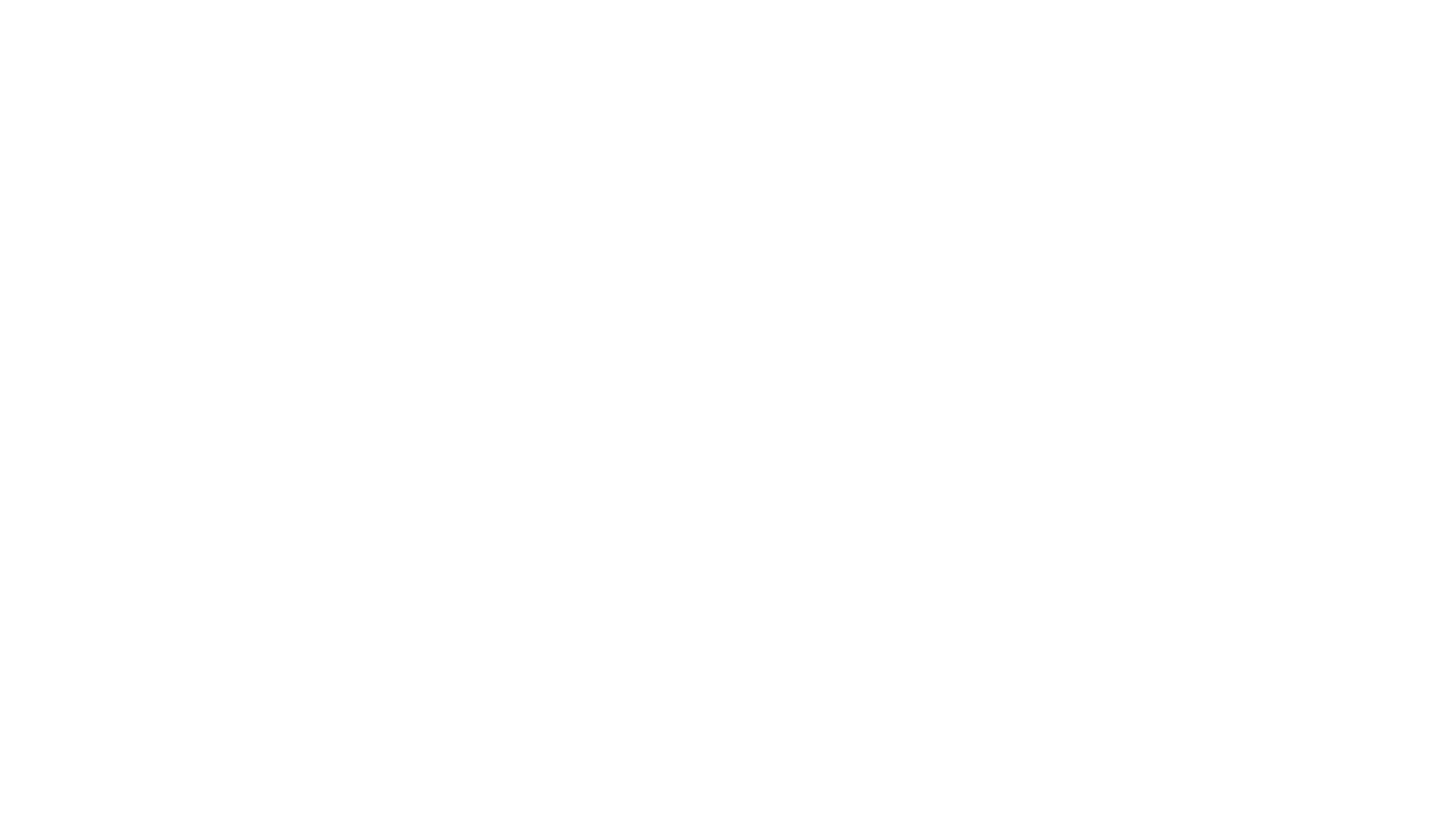 Almamoly
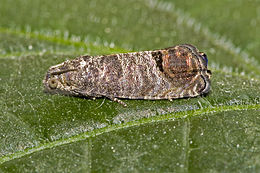 Fő rajzás júniusban, de időjárástól függően nagyon eltérő is lehet, júliusban második nemzedék
Nehéz ellene védekezni
Hernyófogó öv májustól, 10 naponta cserélni
Fehérüröm forrázat elnyomja az alma illatát
Burgonyabogár
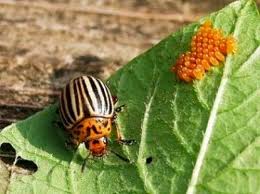 Megelőzés: levelekre kőliszt szórása, 
Nyomjuk össze a petéket, szedjük össze a lárvákat és imágókat
Neem készítmény, Bacillus Thuringiensis készítmény
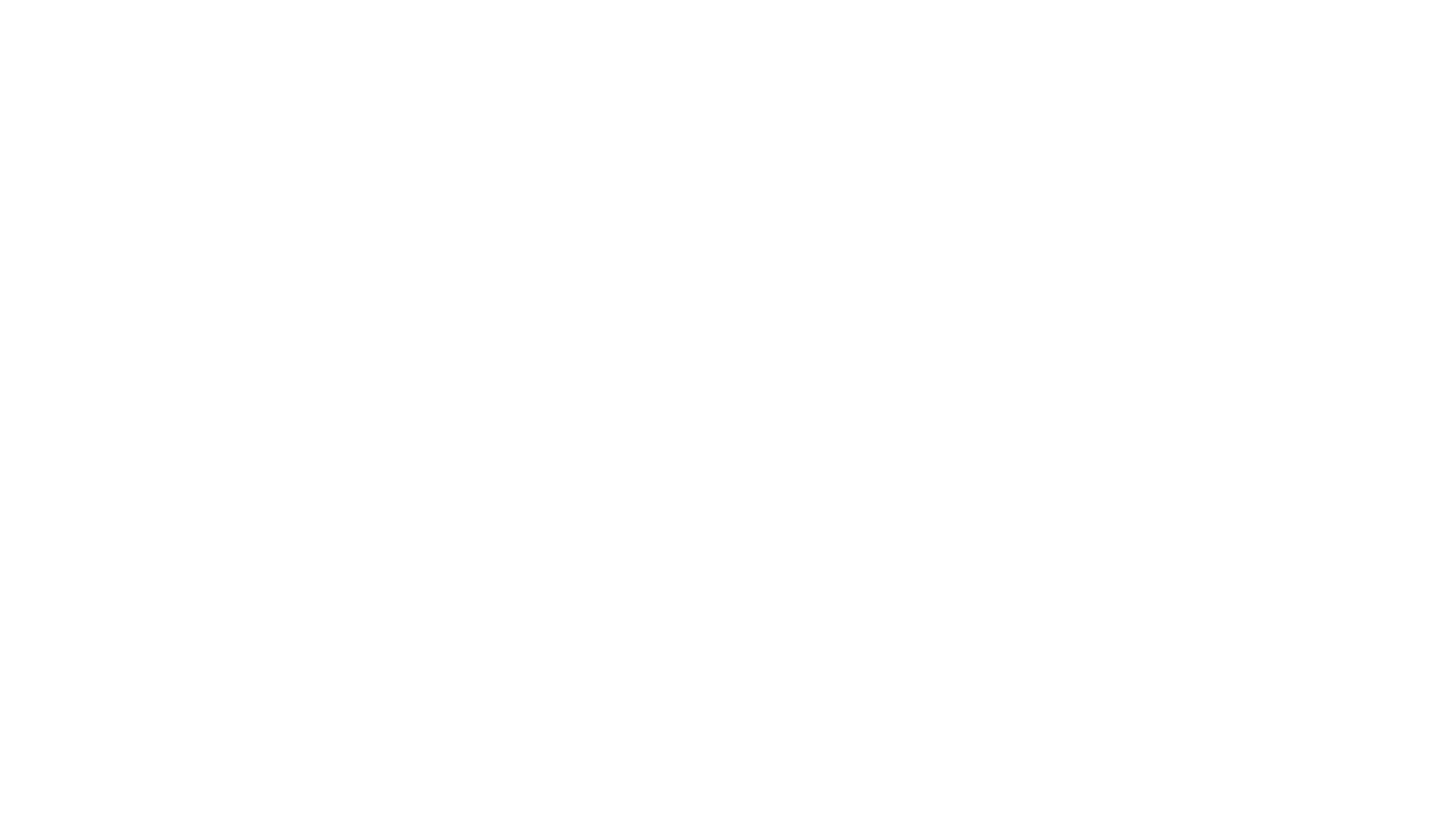 Csúcsrothadás
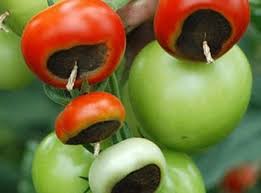 Paradicsom, paprika, cukkíni, tök, uborka
Ingadozó vízellátottság, kalcium szállítása gátolt
Egyenletes öntözés, mulcsolás
Mészben szegény talajon ősszel meszezzünk
Növényi főzetek készítése
1 kg friss vagy 150 g szárított növényt felaprítunk, 10 l vízbe 24 órát áztatjuk, majd 20-30 percig kis lángon főzzük. Szűrés után ötszörös hígításban permetezhetünk 2-3 hetente
Fehér üröm, gilisztaűző varádics, mezei zsúrló, páfrány, torma,
Növényi kivonatok
1 kg friss növényt 10 liter vízben 2 hétig erjesztünk, 1:10 vagy 1:20 arányban hígítva lehet felhasználni, a gyökérzónára locsolva (kőzetörlemény csökkenti a szagokat)
Bodza, csalán, fekete nadálytő, fokhagyma, mezei zsúrló